PV-forum 2025-02-04
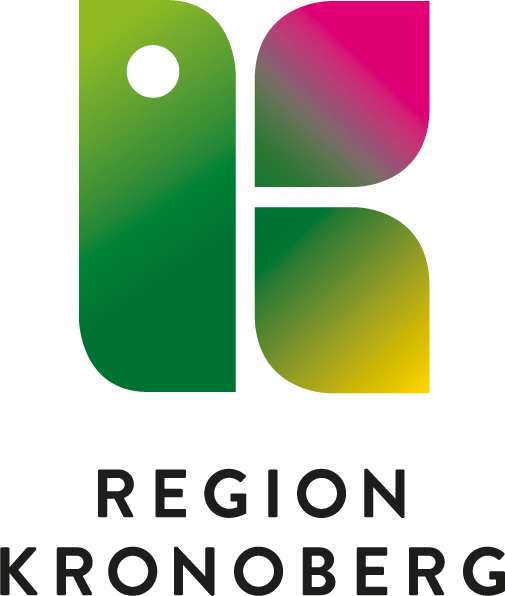 AMK
Utbildningar från Kompetensutvecklingsrådet
12 mars STI
26 och 27 mars Kostadagarna
8 april LVM
9 och 23 april RGS och samtalsstöd i TeleQ
15 maj ortopedi SFAM
4 september hållbar sjukvård
Utbildingar
Enkät kommer gå ut i chefsledet för att fånga upp era önskemål om utbildningar framåt
Utbildningen till Blåsans dag som skickats ut har inte gått via AMK
Hepatit C
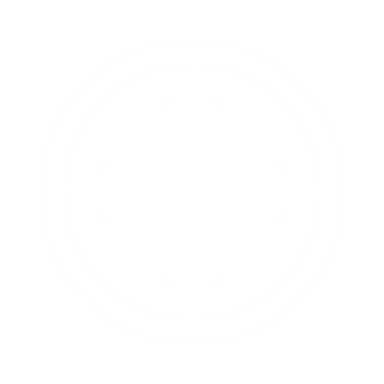 WHO:s mål, Eliminera Hepatit B och C till 2030
SKR har tagit fram en nationell elimineringsplan för Hepatit C
MÅL: att hitta fler som bär på Hepatit C för att sätta in behandling för att bota, för att minska smittspridning och förhindra senkomplikationer
Öka testning när pat. söker vård för andra åkommor, testning ska vara lättillgänglig
Samordnarna för detta önskar besöka APT på alla vårdcentraler. En förfrågan kommer skickas ut via mail.
Covid- och Pneumokockvaccination
Covidvaccin vårdos  - start 1 april
Pneumocock vaccin - brev till de som fyller 75 år i år. Det är gratis även för de som tillhör riskgrupp, men de får inget brev.
Vaccin
HPV catch-up
Nya riktlinjer från Folkhälsomyndigheten den 5 dec 2024. Alla ovaccinerade under 26 år rekommenderas vaccin.
Ska fattas politiskt beslut om vi ska följa rekommendationen nu under våren.
Nya Vaccin
TBE
Vi arbetar på för att kunna komma igång med TBE innan sommaren. Avtal snart klart.
Nya Vaccin
Projektplan
Patientnära medicinskt kvalitetsarbete 2025
Inskickat senast 2025-03-31
Mer information finns här: Vårdgivarwebben - Vårdval primärvård